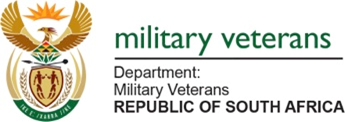 STATUS OF HOUSING DELIVERY
MILITARY VETERANS HOUSING ASSISTANCE 

NOVEMBER 2016
RELATIONSHIP BETWEEN THE DMV & THE DHS
Monitoring of implementation of MoU and the SLA involves oversight by the Portfolio
A dignified,unified,empowered and self-sufficient Military Veteran's community
GOVERNANCE STRUCTURE
Request the Portfolio Committee to exercise oversight
A dignified,unified,empowered and self-sufficient Military Veteran's community
A dignified,unified,empowered and self-sufficient Military Veteran's community
PROJECT PERFORMANCE TO DATE
Total transfers to date R51,760,000.00

Houses built 132.

Remaining Balance R33,034,000.00

Provinces without a single delivery:
Limp, KZN, WC

The DMV’s annual housing target as per the Annual Performance Plan (APP) is  the provision of 1000 houses.

NDHS has committed to assist the DMV with tracking utilization of funds that were transferred to the Provincial DHS.
Portfolio Committee to exercise oversight over the project performance on the three spheres of Government.
REASONS FOR PROJECT UNDERPERFORMANCE
High rejection rate of potential housing beneficiaries
In Chatty 491 (Nelson Mandela Bay Municipality) , 224 Milvets applied, only 71 (32%) were approved on the NDHS’s(National Department of Human Settlement) HSS (Housing Subsidy System). 
In KZN, 739 Milvets applied, only 215 (29%) were approved on the NDHS’s HSS.
Reasons for rejections includes:
Combined household income exceed the prescribed threshold.
Previous property owner
Cause:
DHS erroneously subject Milvets to an HSS qualifying criteria (Low cost housing qualifying criteria).
The Portfolio Committee to assist with the monitoring and implementation of the proposed solution.
Proposed Solution:
DHS was requested to reconfigure HSS to align it to the DMV qualifying criteria as per the regulations.
Why hasn’t these proposal implemented?
DHS prefers that for each case rejected DMV must write a letter to DHS to request a system over-ride.
This is both impractical and incorrect as it presupposes that the rejected Milvets do not meet the qualifying criteria and a special consideration is proposed for them.
How wide spread is the rejection:
All provincial DHS offices complains about the high rejection rate.
A dignified,unified,empowered and self-sufficient Military Veteran's community
REASONS FOR PROJECT UNDERPERFORMANCE
Lack of project prioritization at construction level

In Nellmapius (City of Tshwane), 1800 low costs houses are built, DMV’s houses constitute 5% (98) of these houses. Of this houses, 14 houses have been allocated to Milvets, 84 are expected to be built by end March 2017.

Cause:
DHS project managers prefers to focus on the bigger project rather than waste time on the smallest “unit of the projects”.
That is, project managers would rather succeed on the 95% of the project than on the 5%
Random housing projects not informed by demand

In Lukhanji (Chris Hani Municipality), 200 housing project was approved, but there are fewer than 200 NSF Milvets within the vicinity of Lukhanji.

Cause:
Limited DMV influence in project identification and prioritization
Inability DHS to initiate small scale projects that would targets Milvets who own sites or prefers to have their houses built in the rural areas.
A dignified,unified,empowered and self-sufficient Military Veteran's community
REASONS FOR PROJECT UNDERPERFORMANCE
Non-adherence to the approved floor plan
In Mpumalanga, poor quality material is utilized to build for military veterans. 
Some of the specifications are ignored, such as: in-house toilets, fencing around the yard
Floor plan changed without consultation with the DMV and the NDHS.
Deviation from the norms and standards agreed to by the DMV and the DHS.

Cause:
PDHS (Provincial Department of Human Settlement) account to NDHS, however the NDHS does not seem to have influence on provinces

Lack of Capacity within the DMV
Only one permanent official is tasked with overseeing housing delivery within the DMV. (2 other junior officials are interns)
The tasked official does not have any Building Sector related experience
In comparison, the NDHS has one director for every three province.

Cause:
Poor organizational planning
Planned Solution
A Chief Director post has been advertised and expected to be filled during the current financial period.
A Director post has been advertised and is in the process of being filled.
Strengthening monitoring and evaluation together with the DHS.
A dignified,unified,empowered and self-sufficient Military Veteran's community
HOUSING PROJECTS EXPECTED TO BE ALLOCATED IN THE NEAR FUTURE
Request for oversight visit by the Portfolio Committee
A dignified,unified,empowered and self-sufficient Military Veteran's community
STRATEGIC INTERVENTIONS
Provision of emergency housing assistance
NDHS and the DMV agreed to allocate low cost (RDP’s) to Milvets who are destitute in areas where there are low costs houses without DMV projects.
Improvement in funds Transfers to the Provinces
Funding model has been developed with guidance from the National Treasury.
Provision of assistance to Milvets who wish to purchase their own houses
DMV encourages and provides financial assistance to Milvets who wish to purchase  properties that are being sold privately for the value that is equivalent to the housing benefits as guided by the policy.
Critical repairs 
Provision of critical repairs to dilapidated properties that are owned by Milvets provided that the concerned Milvets have not received subsidy from the state before.
Building Assistance to Milvets with sites
Prioritization of building assistance to Milvets who own serviced sites
A dignified,unified,empowered and self-sufficient Military Veteran's community